Обеспечение работников средствами индивидуальной защиты
Статья 28 Закона Республики Беларусь «Об охране труда»
 
Работники, занятые на работах с вредными и (или) опасными условиями труда, а также на работах, связанных с загрязнением и (или) выполняемых в неблагоприятных температурных условиях, обеспечиваются:
средствами индивидуальной защиты в порядке, определяемом Министерством труда и социальной защиты Республики Беларусь.


ИНСТРУКЦИЯ
О ПОРЯДКЕ ОБЕСПЕЧЕНИЯ РАБОТНИКОВ СРЕДСТВАМИ ИНДИВИДУАЛЬНОЙ ЗАЩИТЫ,
УТВЕРЖДЕННАЯ 
ПОСТАНОВЛЕНИЕ МИНИСТЕРСТВА ТРУДА И СОЦИАЛЬНОЙ ЗАЩИТЫ РЕСПУБЛИКИ БЕЛАРУСЬ
30 декабря 2008 г. № 209
7. На работах с вредными и (или) опасными условиями труда, а также на работах, связанных с загрязнением или осуществляемых в неблагоприятных температурных условиях, наниматель обязан обеспечить выдачу бесплатно работникам средств индивидуальной защиты (далее – СИЗ)  в объеме не менее установленных типовыми отраслевыми  нормами бесплатной выдачи средств индивидуальной защиты, утвержденными Министерством труда и социальной защиты Республики Беларусь (далее - типовые нормы).
5. Типовые нормы предусматривают обеспечение работников СИЗ независимо от того, к какой отрасли экономики относятся производства, цехи, участки и виды работ, а также независимо от форм собственности организаций.
В настоящее время Министерством  утверждено около 50 типовых норм для различных отраслей и видов экономической деятельности. В связи с изменениями, произошедшими в законодательстве, и поступающими предложениями Министерство проводит работу по пересмотру и актуализации утвержденных типовых норм.
Согласно нормам статьи 9 Закона Республики Беларусь «Об охране труда»  разработка типовых норм, а также внесение в них изменений и дополнений осуществляется Министерством с участием заинтересованных республиканских органов государственного управления и иных государственных организаций, подчиненных Правительству Республики Беларусь. 
Первыми типовыми нормами, разработанными и утвержденными с учетом новых требований законодательства, стали Типовые нормы бесплатной выдачи средств индивидуальной защиты работникам государственных организаций, утвержденные постановлением Министерства труда и социальной защиты Республики Беларусь от 12 апреля 2017 г. №  17
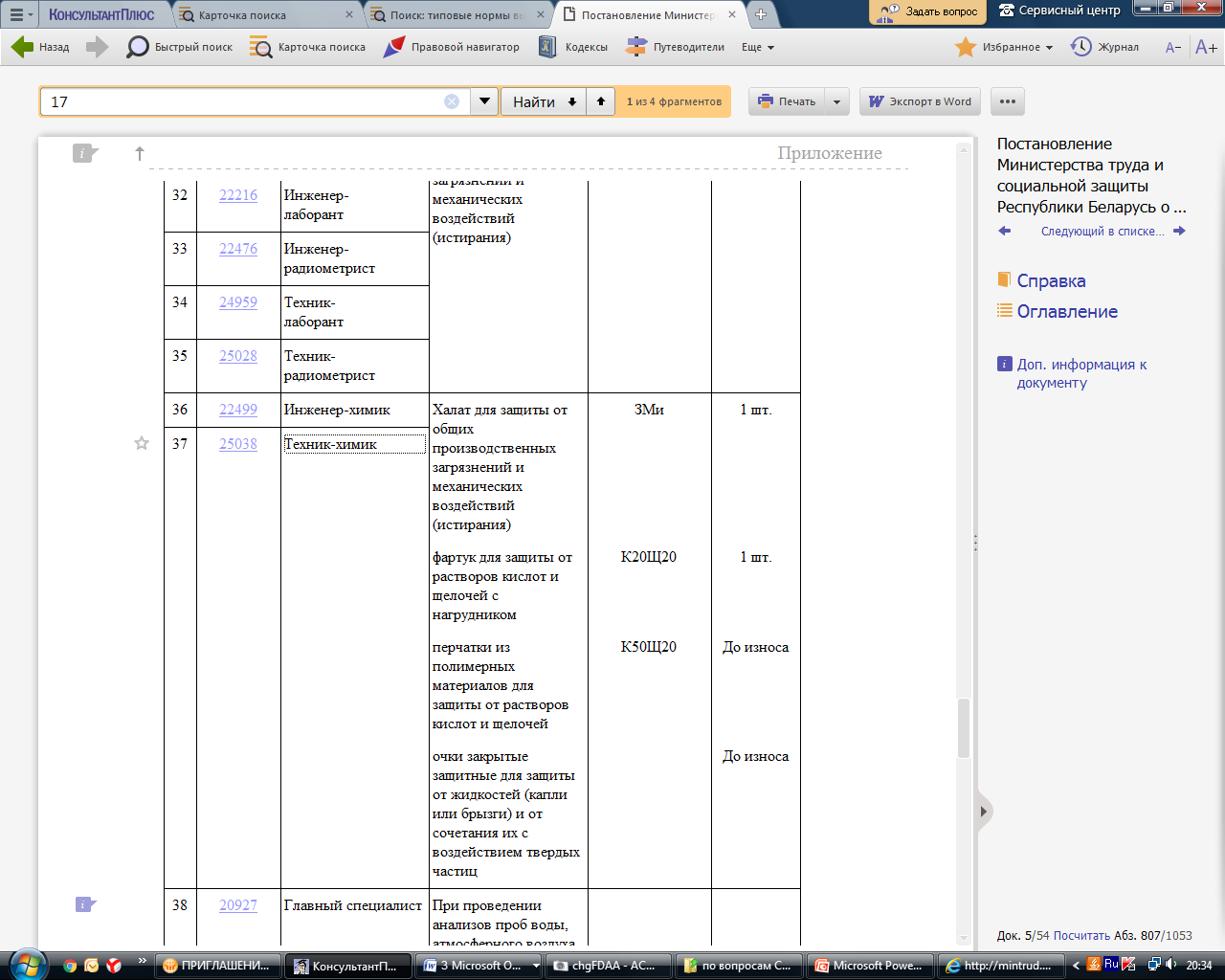 19. Применяемые СИЗ, в том числе иностранного производства, должны соответствовать требованиям, установленным законодательством Республики Беларусь для данных СИЗ, и обеспечивать безопасные условия труда работающих.
25. СИЗ должны иметь документы об оценке их соответствия требованиям технических нормативных правовых актов в области технического нормирования и стандартизации. В настоящее время обязательно наличие документов, подтверждающих соответствие требованиям технического регламента Таможенного союза                                   «О безопасности средств индивидуальной защиты» (ТР ТС 019/2011) принятого решением Комиссии Таможенного союза от 9 декабря 2011 г.         № 878 
                Документами, подтверждающими защитные свойства и гигиенические характеристики выдаваемых работникам по типовым нормам СИЗ, являются:
         сертификаты (декларации) соответствия (копии сертификатов (деклараций) соответствия) на изделия, 
         сертификаты соответствия (копии сертификатов соответствия) на материалы, из которых изготовлены СИЗ,
         удостоверения о государственной гигиенической регистрации,
         технические условия организации-изготовителя, 
         паспорта на изделия, 
         эксплуатационная документация (инструкции по эксплуатации и тому подобное).
20. При заключении трудового договора наниматель обязан ознакомить работников с порядком обеспечения и нормами выдачи СИЗ.

                23. Выдаваемые работникам СИЗ должны быть исправны, соответствовать характеру и условиям работы, обеспечивать безопасные условия труда.

                21. Наниматель, исходя из особенностей производства (выполняемых работ, услуг), определяет (уточняет) необходимый диапазон защитных свойств конкретного СИЗ, выдаваемого работнику в соответствии с типовыми нормами. 

                24. При выборе СИЗ должны быть учтены их защитные и эксплуатационные свойства, конструктивные особенности, показатели вредных и (или) опасных факторов производственной среды, тяжести и напряженности трудового процесса.
22. Наниматели, их объединения на основе типовых норм имеют право формировать нормы бесплатного обеспечения работников организации (объединения организаций) СИЗ (далее - нормы организации), в которых:
  конкретизируются требования к показателям защитных свойств и гигиеническим характеристикам СИЗ, 
могут устанавливаться по отдельным наименованиям СИЗ более высокие показатели защитных свойств (дополнительные к предусмотренным в типовых нормах защитные свойства). 
Нормы организации могут содержать требования к конструктивным особенностям и стилю специальной одежды,
 применению логотипа фирменного знака,
 определять порядок организации работы по обеспечению работников организации (объединения организаций) средствами индивидуальной защиты.
Нормы организации
Нормы организации формируются,   исходя из:
                       результатов аттестации рабочих мест по условиям труда;
                       оценки рисков от воздействия вредных и (или) опасных производственных факторов, формирующих условия труда работников; 
                       знаний применяемого в трудовом процессе оборудования, сырья, материалов и инструмента;
                       изучения данных по производственному травматизму и профессиональной заболеваемости. 
              При изменении технологии производства работ,  замене оборудования на более совершенное   и,  как следствие,  исключении или снижении уровня вредных и (или) опасных производственных факторов, в нормы организации могут не включаться отдельные виды СИЗ, предусмотренные в типовых нормах для защиты от выше указанных   вредных и (или) опасных производственных факторов, либо заменяться на СИЗ с иными защитными свойствами. 
               Данные изменения в нормах организации возможны  при наличии соответствующего решения комиссии по контролю качества СИЗ организации, принятого с участием представителей службы охраны труда организации, первичной профсоюзной организации или уполномоченных лиц,  уполномоченных представителей территориальных органов Департамента государственной инспекции труда Министерства труда и социальной  защиты Республики Беларусь, территориальных органов и учреждений, осуществляющих государственный санитарный надзор, отдела охраны и государственной экспертизы условий труда комитета по труду, занятости и социальной защите облисполкома.
11. Наниматель имеет право выдавать работникам по согласованию с первичными профсоюзными организациями независимо от наличия у них статуса юридического лица (далее - первичные профсоюзные организации) либо уполномоченными лицами по охране труда работников организации (далее - уполномоченные лица) в пределах одного вида СИЗ, предусмотренного типовыми нормами, СИЗ с равноценными или более высокими (дополнительными) защитными свойствами и гигиеническими характеристиками.
      Замена костюма (куртка и брюки) хлопчатобумажного для защиты от общих производственных загрязнений и механических воздействий (защитные свойства ЗМи)   на костюм (куртка и брюки ) из смешанной или полиэфирно-хлопковой ткани для защиты от общих производственных загрязнений и механических воздействий, воды и растворов нетоксичных веществ (защитные свойства ЗМиВн).
ГОСТ 12.4.011-89 Система стандартов безопасности труда. Средства индивидуальной защиты работающих. Общие требования и классификация»
Одежда специальная защитная подразделяется на следующие виды:
                           тулупы, пальто;
                     полупальто и полушубки;
                     плащи и полуплащи;
                     халаты;
                     костюмы;
                     куртки и рубашки;
                     комбинезоны и полукомбинезоны;
                     брюки и шорты,            жилеты 
                     и другие. 
    СИЗ ног (обувь)  подразделяются по видам на:
                            сапоги;
                     сапоги с удлиненным голенищем;
                     сапоги с укороченным голенищем;
                     полусапоги;
                     ботинки;
                     полуботинки;
                     туфли;
                     тапочки (сандалии) 
                     и другие.
12. В отдельных случаях наниматель имеет право, исходя из особенностей производства (выполняемых работ), с разрешения территориальных органов и учреждений, осуществляющих государственный санитарный  надзор  и территориальных органов Департамента государственной инспекции труда Министерства труда и социальной защиты Республики Беларусь и по согласованию с первичными профсоюзными организациями или уполномоченными лицами заменять один вид СИЗ, предусмотренный типовыми нормами, другим с равноценными или более высокими (дополнительными) защитными свойствами и гигиеническими характеристиками.

            Комбинезон хлопчатобумажный может быть заменен костюмом хлопчатобумажным или халатом и наоборот, ботинки кожаные  на туфли кожаные наоборот, валенки - сапогами кирзовыми и наоборот

13. Во всех случаях замены средств индивидуальной защиты должны учитываться специфика производства, характер и условия труда работников. Повышение уровня профессионального риска работников в результате замены СИЗ не допускается.
14.     Наниматель помимо предусмотренных типовыми нормами имеет право в зависимости от условий труда выдавать дополнительно работникам для защиты:
от атмосферных осадков - полуплащ непромокаемый с капюшоном;
головы от механических воздействий, электрического тока, воды - каску защитную, защитный шлем , каскетку, подшлемник;
рук от истирания - от воды и растворов нетоксичных веществ - перчатки резиновые, перчатки медицинские;
рук от вибрации - виброзащитные рукавицы (перчатки);
ног от воды и растворов нетоксичных веществ - сапоги (туфли, калоши) резиновые или поливинилхлоридные;
глаз от воздействия твердых частиц, газов, пыли, брызг жидкостей, ультрафиолетового, инфракрасного, лазерного, электромагнитного и других излучений, слепящей яркости света - защитные очки, светофильтры соответствующего вида;
лица от воздействия твердых частиц, брызг жидкостей и расплавленного металла, ультрафиолетового и инфракрасного излучений, слепящей яркости света, радиоволн СВЧ-диапазона - щитки защитные лицевые соответствующего вида;
органа слуха от шума - наушники, вкладыши противошумные (беруши), шумозащитный шлем и тому подобное;
органов дыхания от паров, газов, пыли, дыма, а также от содержащихся в них радионуклидов - противогазы, респираторы (полумаски и маски полнолицевые), самоспасатели, газодымозащитные комплекты универсальные и другие;
от падения с высоты - страховочную привязь (удерживающую привязь) со стропом и амортизатором;
от поражения электрическим током - диэлектрические средства защиты;
от биологических объектов - накомарники и тому подобное;
от наезда транспортных средств, травмирования в зоне работы грузоподъемных и иных машин и механизмов (в условиях ограниченной видимости) - жилет сигнальный.
           Дополнительные СИЗ  выдаются работникам для обеспечения их безопасности в зависимости от воздействующих вредных и (или) опасных производственных факторов на основании аттестации рабочих мест по условиям труда или требований нормативных правовых актов, содержащих требования по охране труда, в том числе технических нормативных правовых актов, со сроком носки до износа.
26. Закупка СИЗ осуществляется по согласованию со службой охраны труда организации (специалистом по охране труда или специалистом, на которого возложены обязанности по охране труда).
             При закупках СИЗ в целях выбора из предлагаемых организациями-поставщиками (изготовителями) однородных товаров лучших по защитным свойствам, эксплуатационным, эргономическим, технико-эстетическим, гигиеническим и экономическим показателям СИЗ наниматель имеет право проводить опытную эксплуатацию их образцов в условиях, соответствующих характеристикам производственной среды, тяжести и напряженности труда, для которых предусмотрено их применение с учетом требований соответствующих нормативных правовых актов, в том числе технических нормативных правовых актов. Решение о выборе средств индивидуальной защиты принимается с учетом результатов опытной эксплуатации.
Типовые отраслевые нормы бесплатной выдачи средств индивидуальной защиты работникам, занятым в сельском хозяйстве, рыболовстве, рыбоводстве, утвержденные постановлением Министерства труда и социальной защиты Республики Беларусь от 01.07.2010 № 89
ГОСТ Р 12.4.289 «Одежда специальная от нетоксичной пыли»
34.   Наниматель по согласованию с первичными профсоюзными организациями или уполномоченными лицами может выдавать работникам одновременно два комплекта специальной одежды и специальной обуви на удвоенный срок носки для улучшения эксплуатации и организации ухода за ними. В случае аренды специальной одежды количество комплектов в обороте определяется по договору с организацией, предлагающей специальную одежду в аренду. 
          При выдаче двух комплектов,  например трактористам-машинистам сельскохозяйственного профиля или водителям, или работникам других профессий, второй комплект может быть подобран с учетом  работы в летний период.
В связи с принятием постановления Министерства экономики Республики Беларусь, Министерства финансов Республики Беларусь, Министерства труда и социальной защиты Республики Беларусь от  20 октября 2010 г. № 145/114/149 «О признании утратившими силу некоторых постановлений Министерства экономики Республики Беларусь, Министерства финансов Республики Беларусь, Министерства труда и социальной защиты Республики Беларусь» утратили силу Основные положения по составу затрат, включаемых в себестоимость продукции (работ, услуг). В настоящее время включение затрат, необходимых для производства продукции (работ, услуг), в ее  (их) себестоимость  определяется учетной политикой организации, самостоятельно сформированной организацией  в соответствии с законодательством Республики Беларусь и утвержденной решением руководителя организации. 
Инструкция о порядке обеспечения работников средствами индивидуальной защиты в настоящее время не регламентирует требования к бухгалтерскому учету затрат на приобретение СИЗ для работников, занятых на работах с вредными и (или) опасными условиями труда, а также на работах, связанных с загрязнением или осуществляемых в неблагоприятных температурных условиях.
Все вопросы, связанные с бухгалтерским учетом затрат  на приобретение СИЗ, разрешаются организацией самостоятельно, исходя из ее  учетной политики.
Изменения в ТР ТС 019/2011
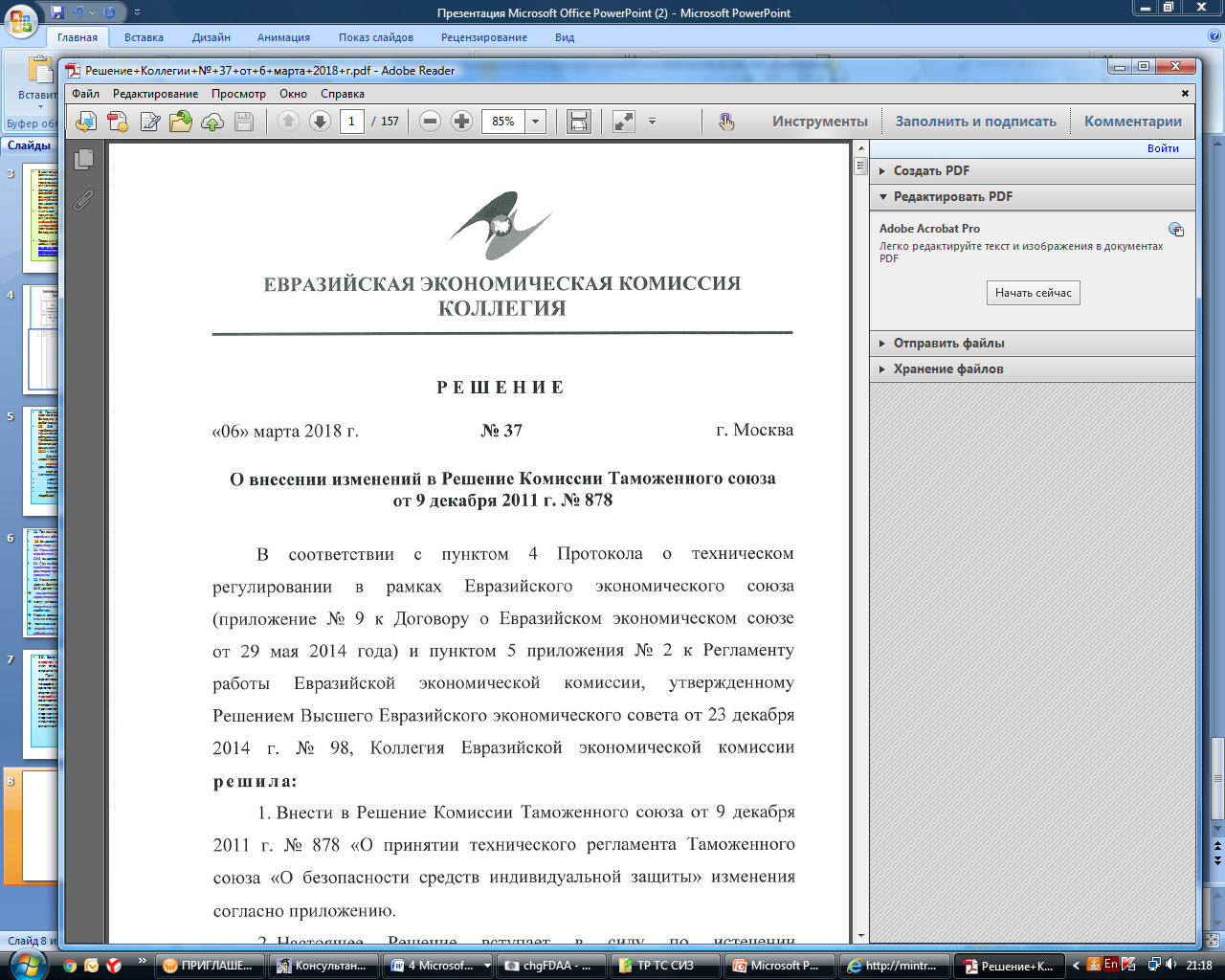 новые редакции:
 Перечня стандартов, в результате применения которых на добровольной основе обеспечивается соблюдение требований технического регламента Таможенного союза       «О безопасности средств индивидуальной защиты» (ТР ТС 019/2011), 
Перечня документов в области стандартизации, содержащих правила и методы исследований (испытаний) и измерений, в том числе правила отбора образцов, необходимые для применения и исполнения требований технического регламента Таможенного союза «О безопасности средств индивидуальной защиты» (ТР ТС 019/2011) и осуществления оценки соответствия объектов технического регулирования
         (Решение Евразийской экономической комиссии от 06.03.2018 № 37)
Прошло внутригосударственное согласование проекта Изменения № 1 в
    ТР ТС 019/2011
СПАСИБО
 ЗА ВНИМАНИЕ